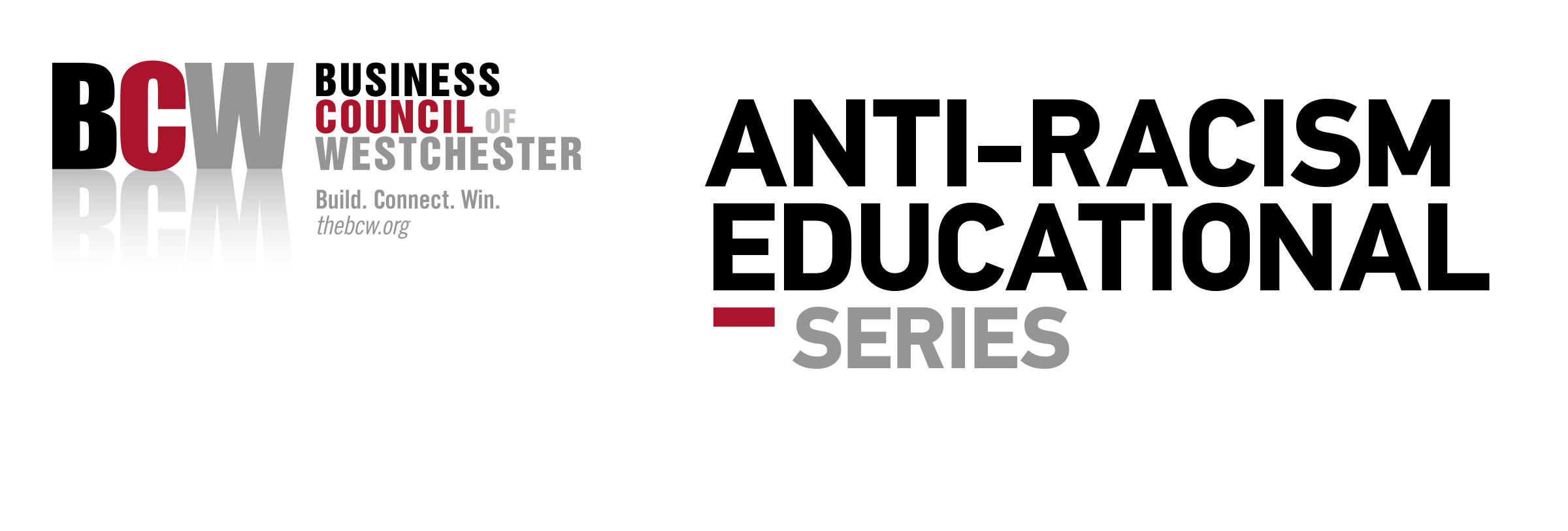 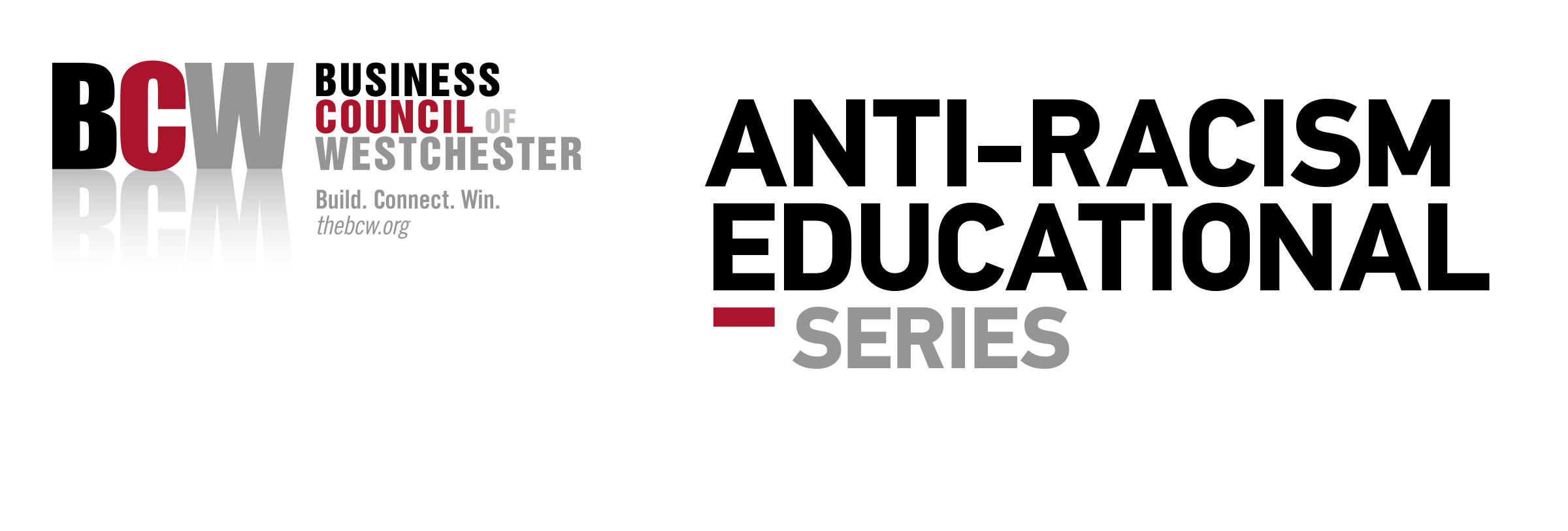 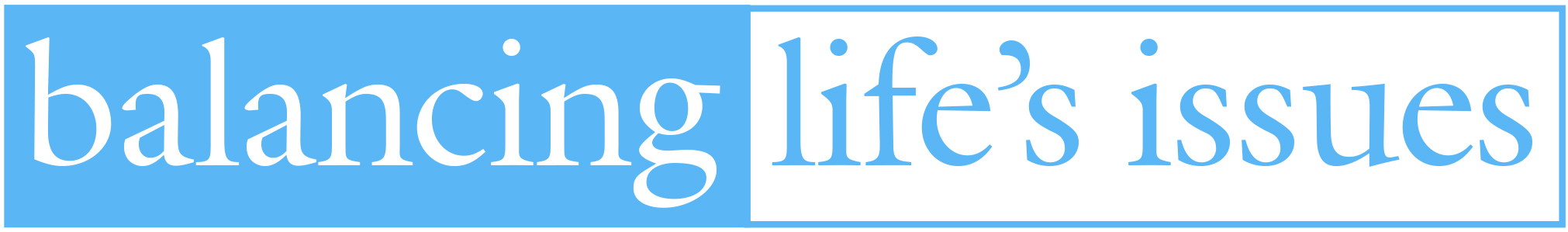 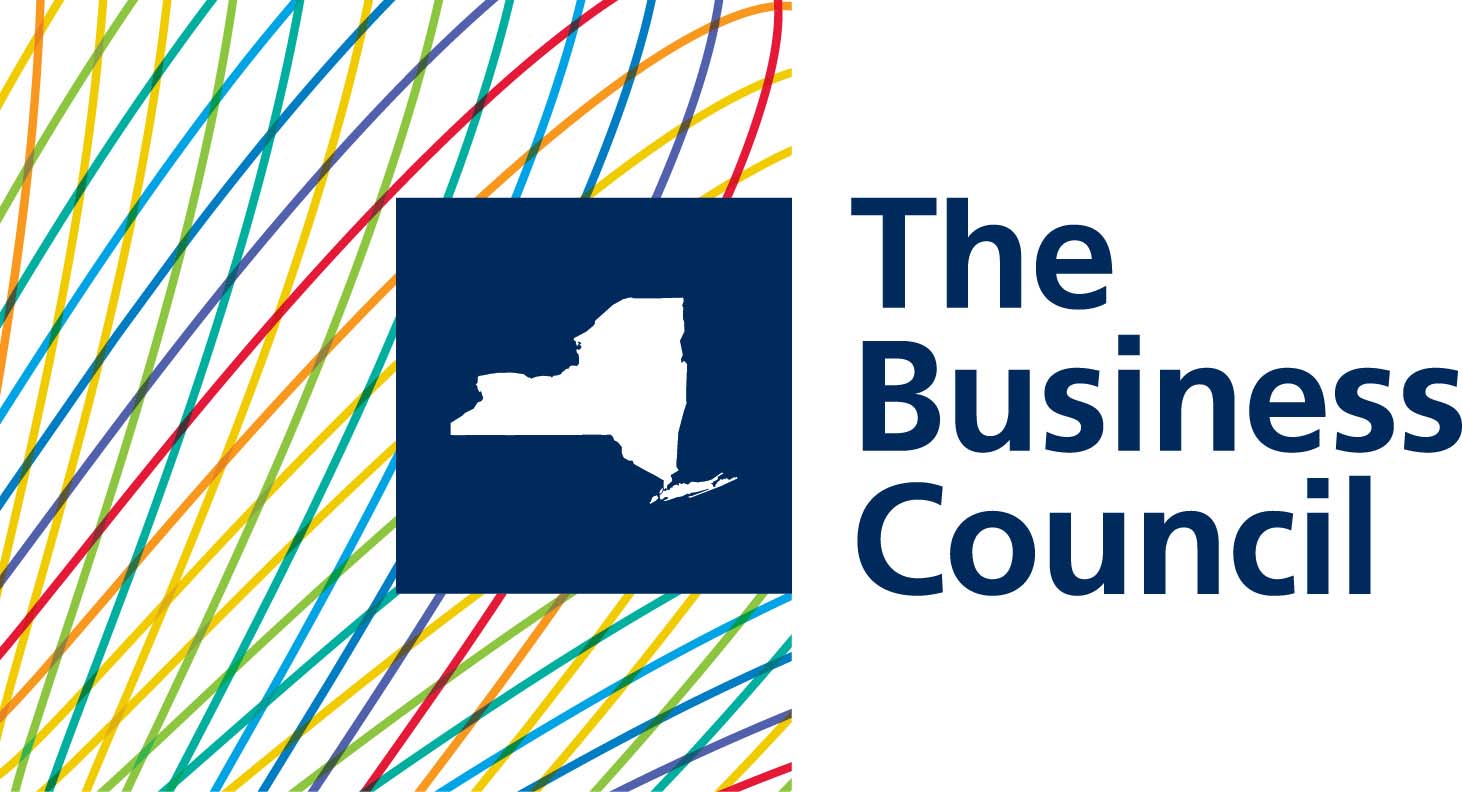 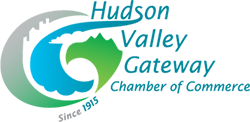 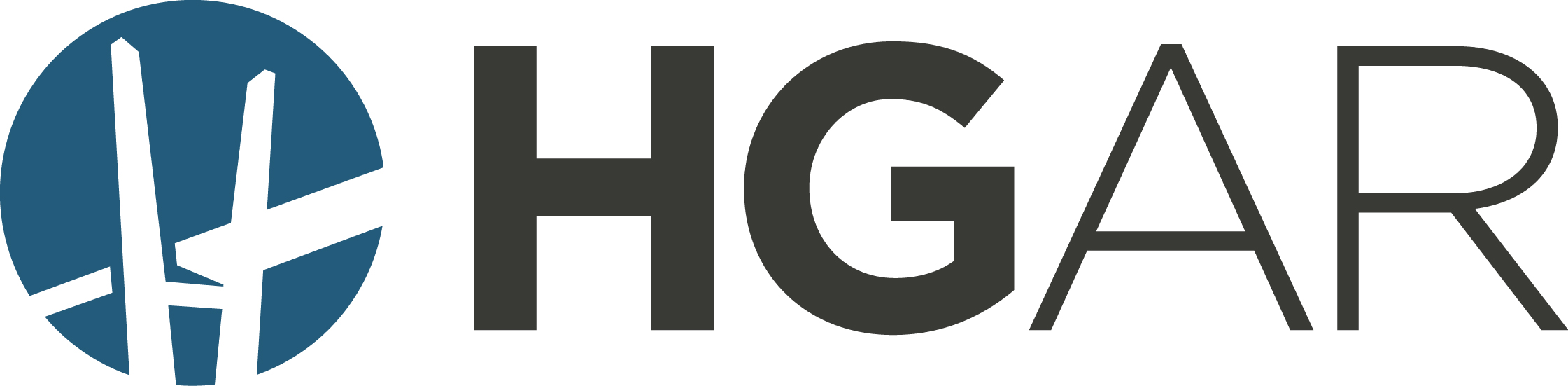 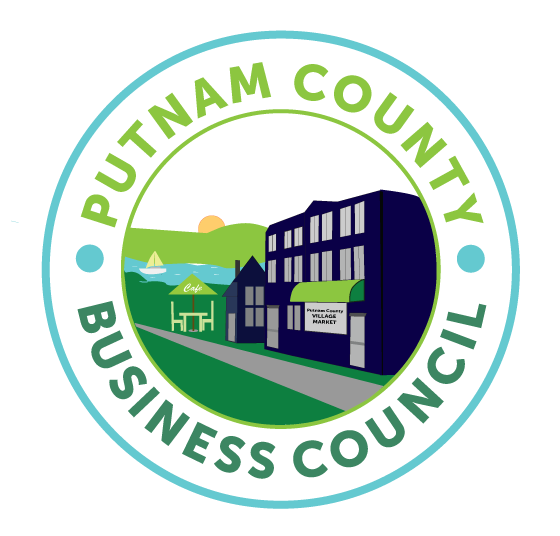 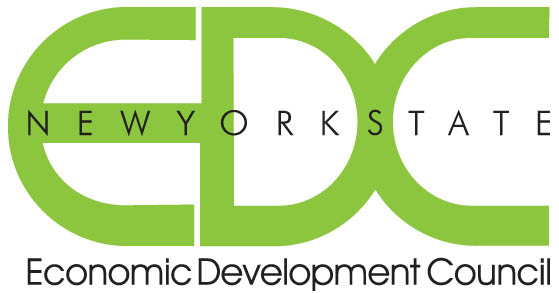 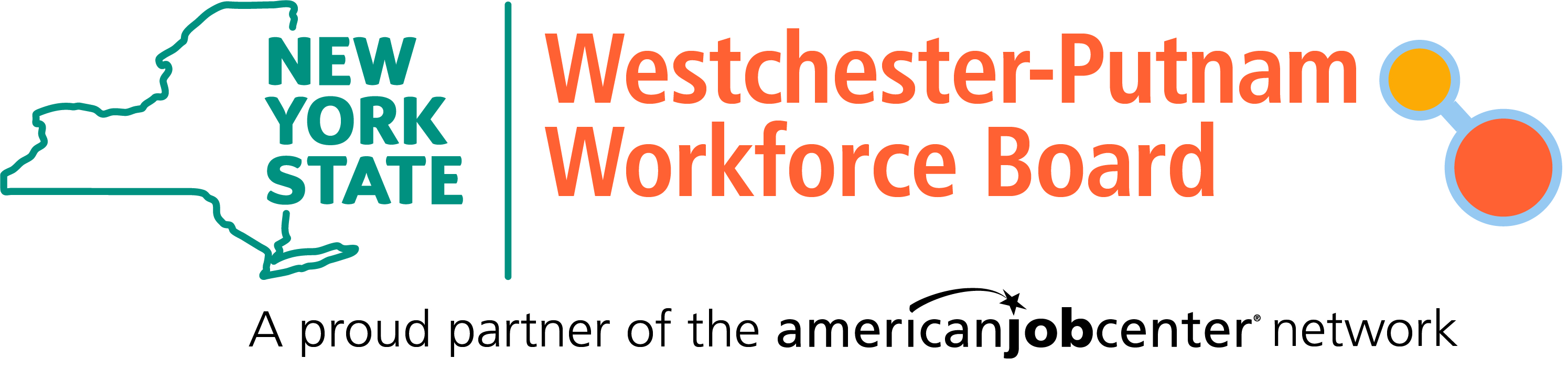 [
]
Fostering Inclusion in the Workplace
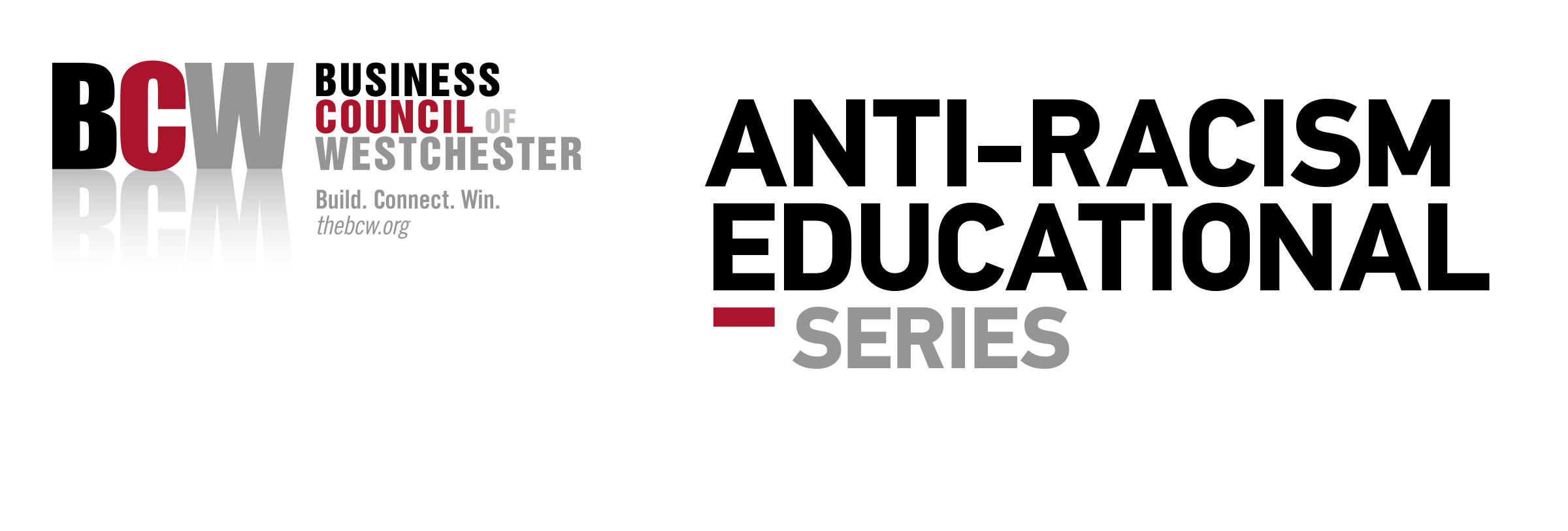 [
]
Statistics
7.8 billion people living in the world 
“Companies with inclusive talent practices in hiring, promotion, development, leadership, and team management generate up to 30 percent higher revenue per employee and greater profitability than their competitors. Without a strong culture of inclusion and flexibility, the team-centric model comprising diverse individuals may not perform well.”
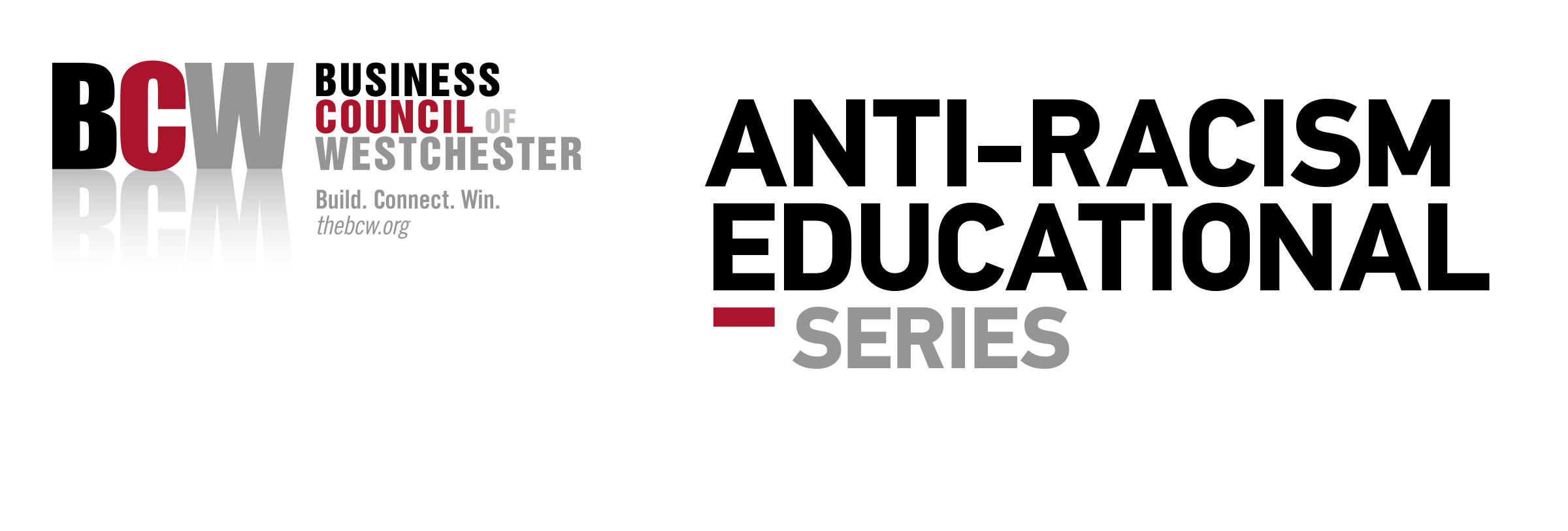 [Speaker Notes: Source: https://www.achievers.com/blog/the-importance-of-inclusion-in-the-workplace/]
[
]
Question to start
Why do we want an inclusive environment?
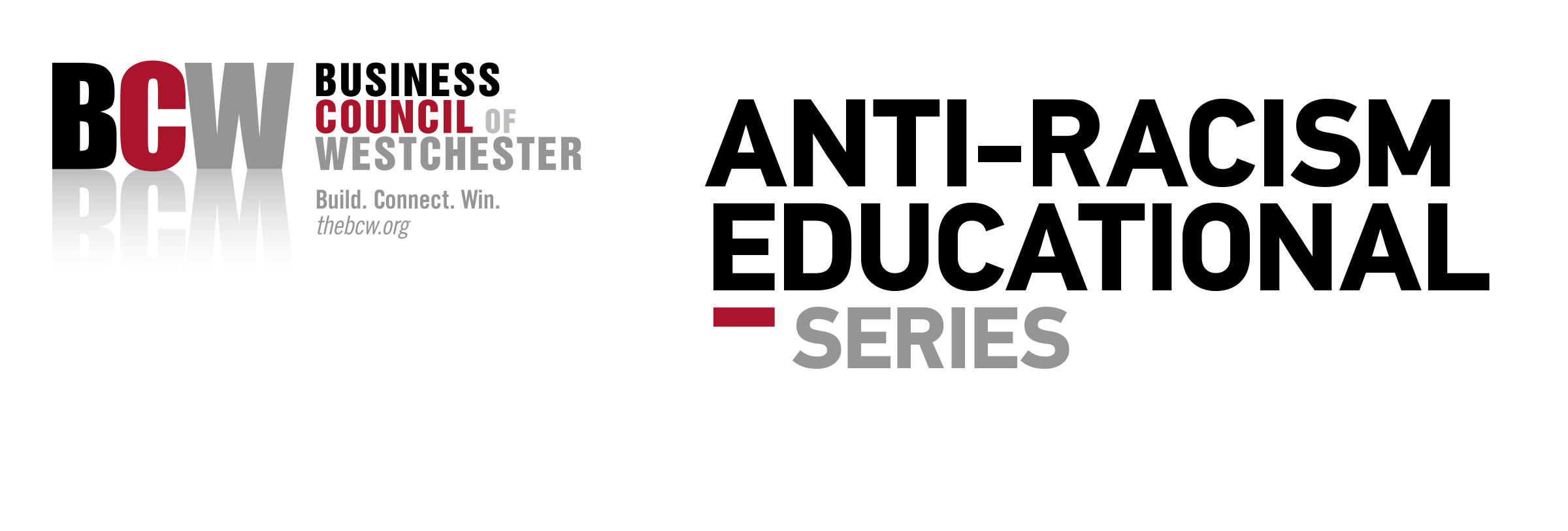 [
]
Who is Included? Everyone!
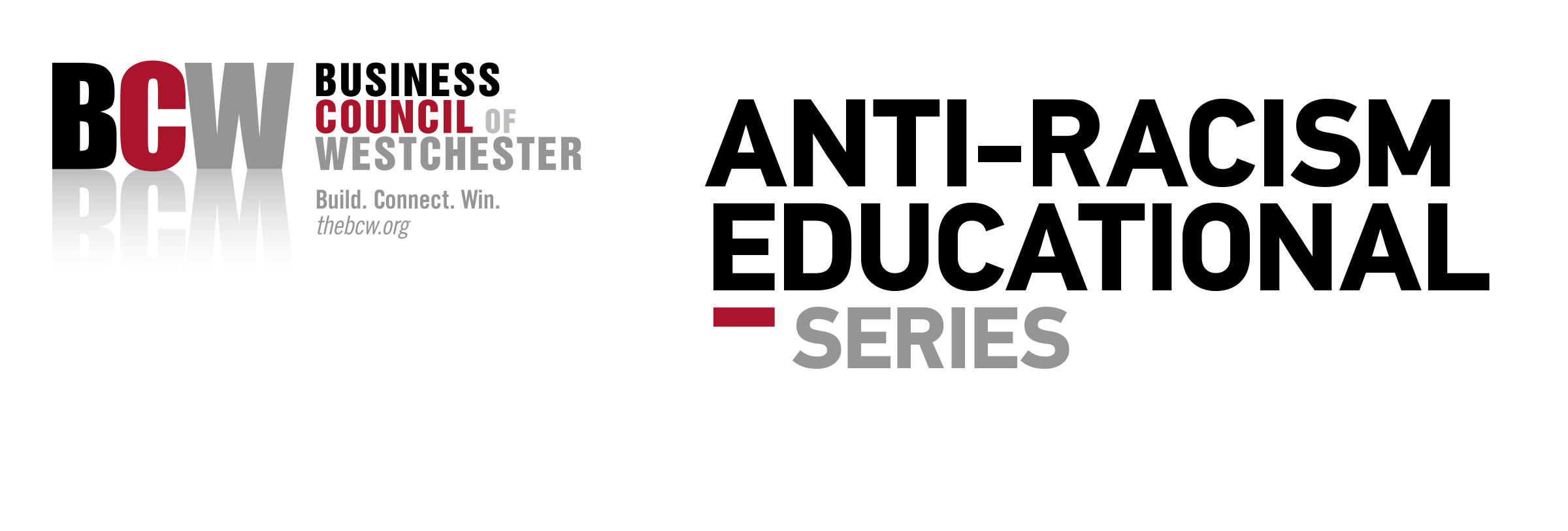 [Speaker Notes: This is a fluid conversation and even the groups change.

https://www.shrm.org/hr-today/news/hr-magazine/0418/pages/6-steps-for-building-an-inclusive-workplace.aspx]
]
[
Components of an Inclusive Environment
Individuals are treated with dignity and respect
Valued for their similarities and differences
A conscious effort must be made to respect and listen to everyone
Each person is an essential part of the organization
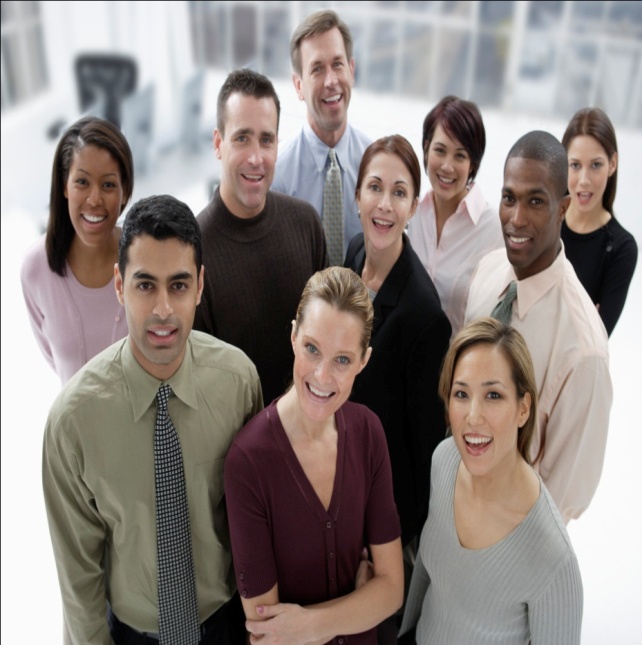 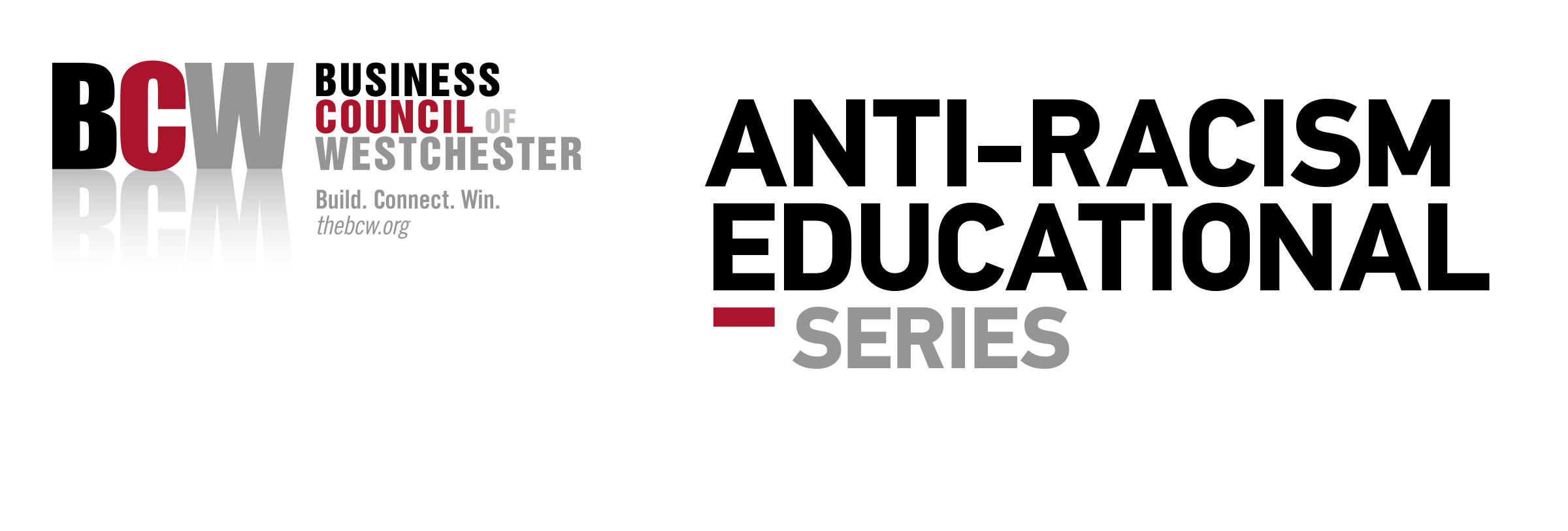 [
]
What Does an Inclusive Environment Mean to You?
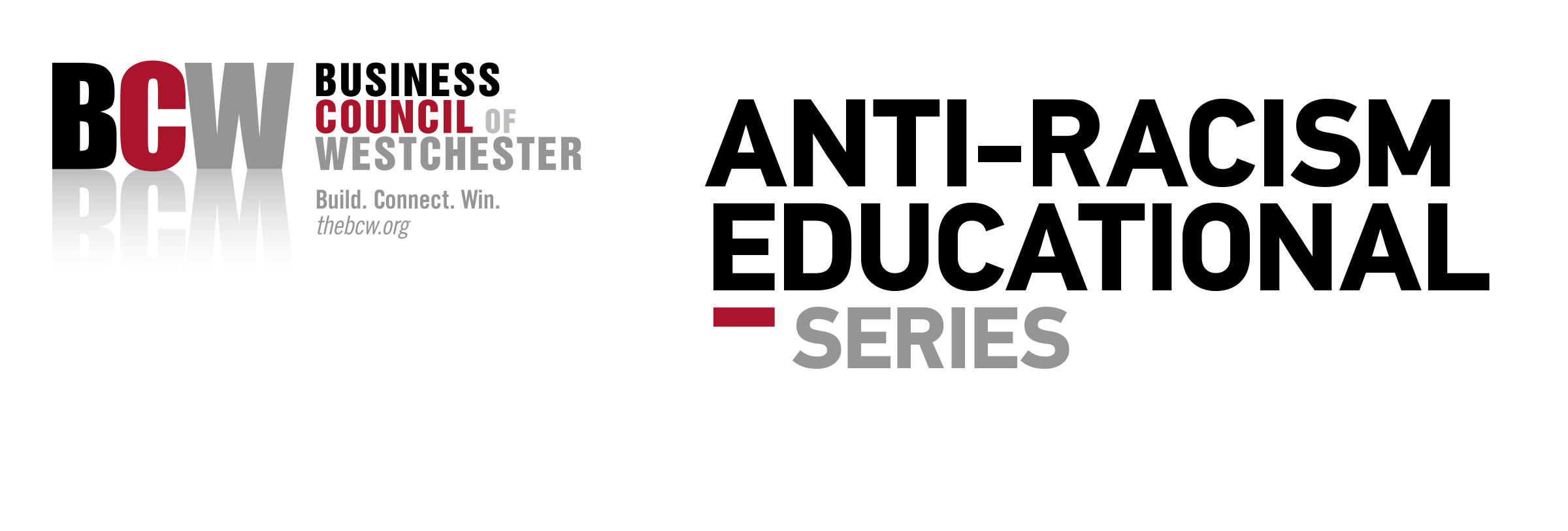 [
]
What Makes You Feel Included
When you feel safe to share
When you are invited to participate in meetings
When coworkers involve you in their activities
When employees are open to understanding your personal interests and beliefs
When personal matters are acknowledged
When there is strong and positive communication
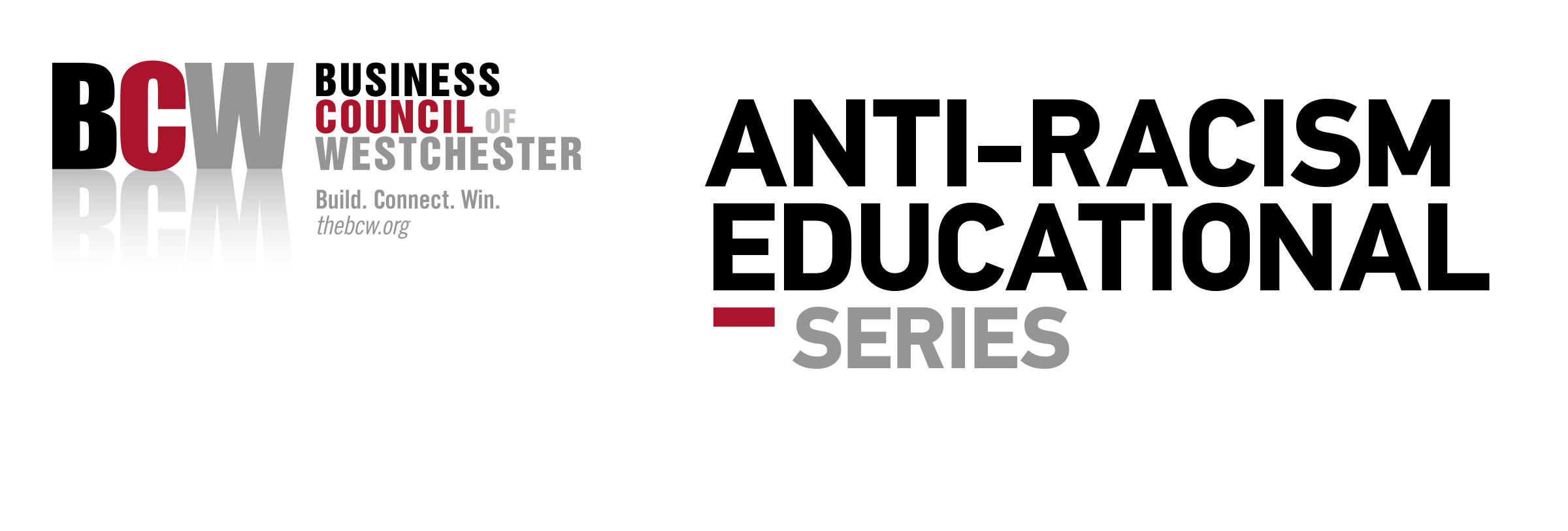 ]
[
How To Create an Inclusive Environment
Ask probing questions
Become a learner 
Choose topics where everyone will feel included
Volunteer to share information about yourself
Embrace learning about others
Be vulnerable
Leadership buy in 
Being open and respectful in your communication
Include others in conversation
Be conscious of others
Listen to what others have to say before expressing your viewpoint
No interruptions
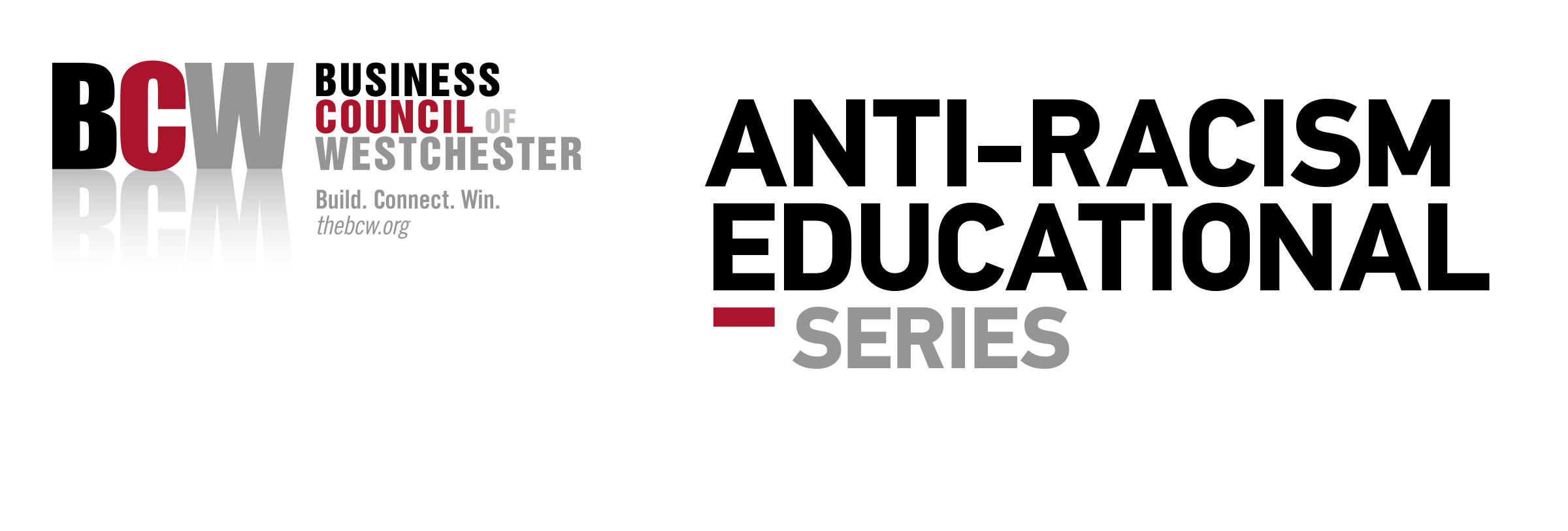 [
]
Tolerance Vs. Acceptance
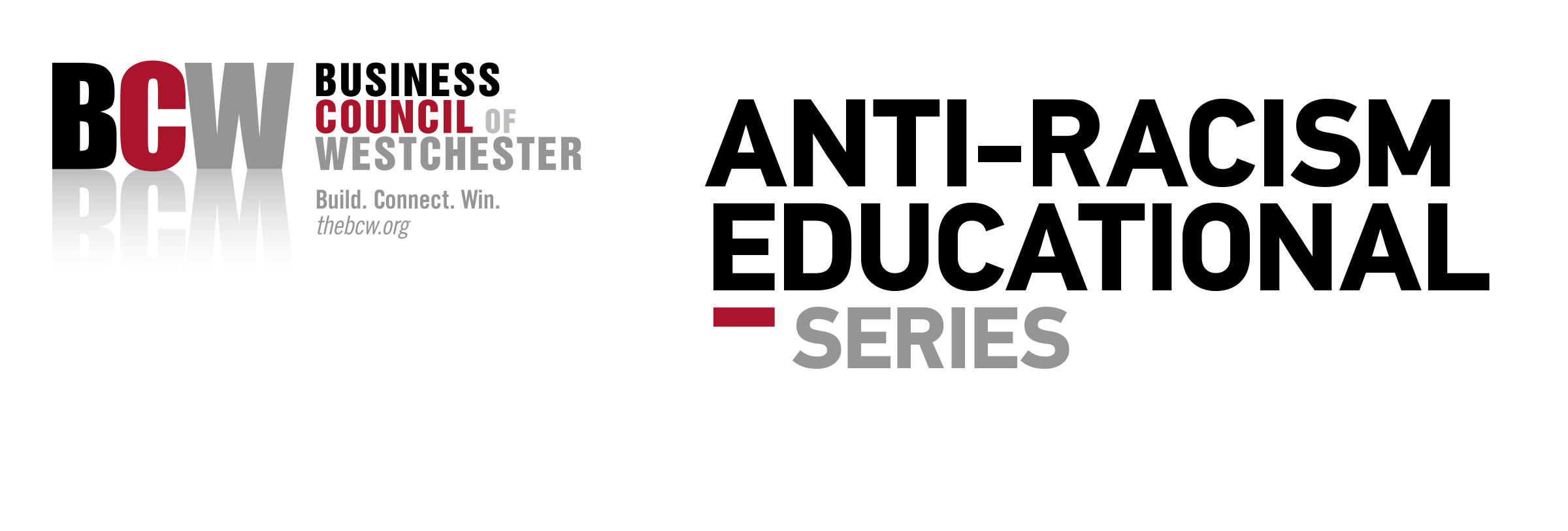 [
]
Inclusion Outside of the Workplace
Explore the world
Try different cuisines, other forms of entertainment, different cultures
Watch different movies and documentaries 
Inquire about passions and interests that are outside of workplace
Embrace others despite their differences 
Look for ways to learn from others
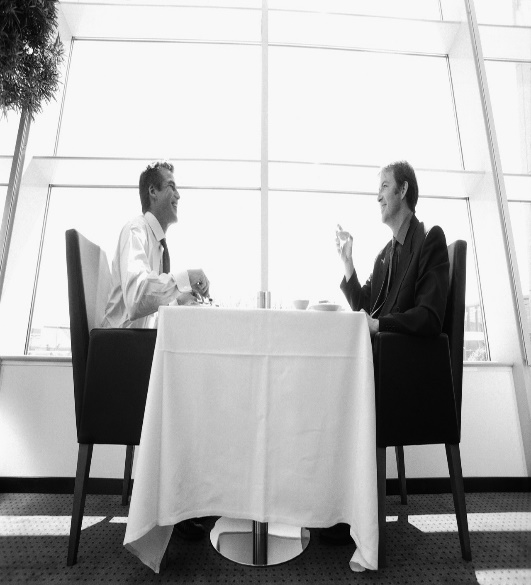 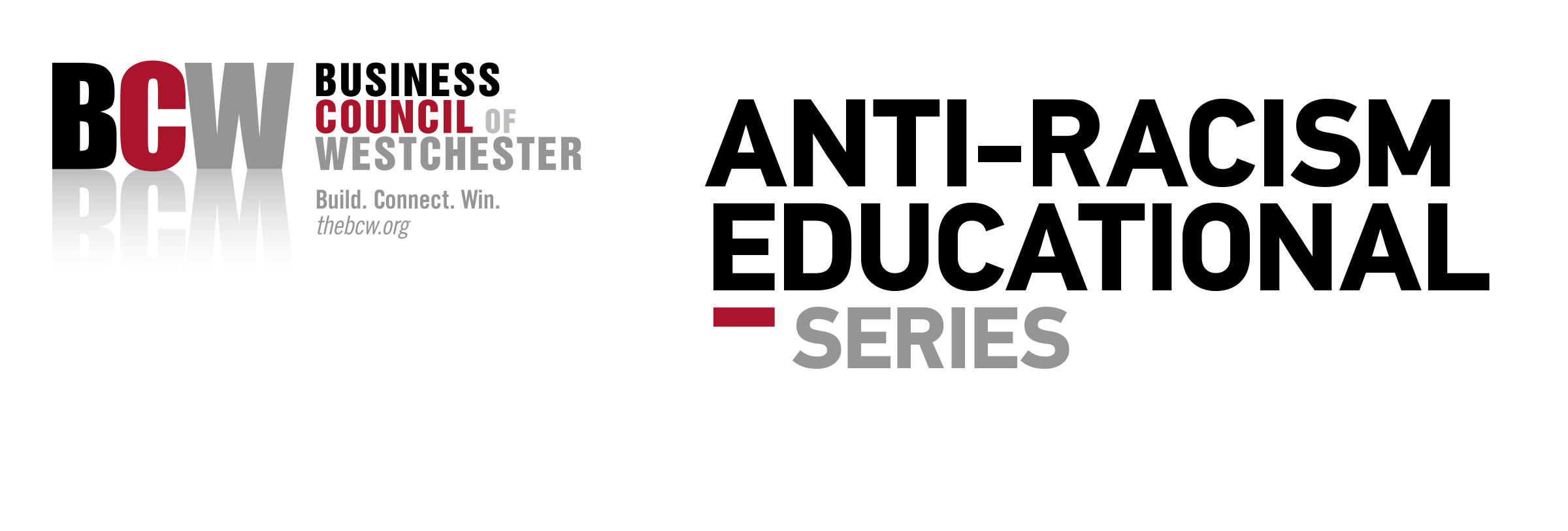 [
]
Phrases that can potentially make others feel excluded
What are you doing for Christmas?
How many children do you have?
Where are you from?
How old are you?
What are you doing for valentine's day?
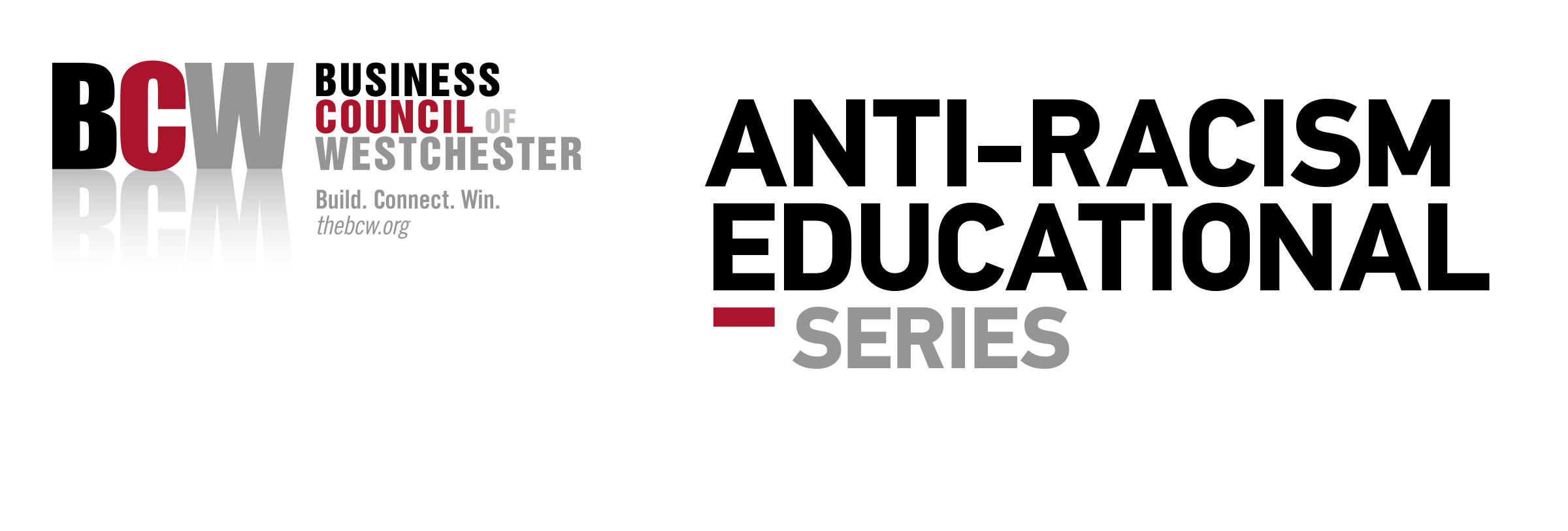 [Speaker Notes: Asking what your kids are doing – makes the assumption you have children
Be mindful that there are people that have children who have died, those who try and cannot have children

**The point is to not ask the question – its to ask the question differently.
Instead of asking what your doing for Christmas, you would ask – what are your holiday plans.

This is meant to be an engaging conversation to ask people

https://www.forbes.com/sites/ruthumoh/2020/01/21/meet-americas-best-employers-for-diversity-2020/#41a4337d5739

https://www.score.org/event/why-diversity-and-inclusion-need-be-small-business-priorities]
[
]
Inclusion
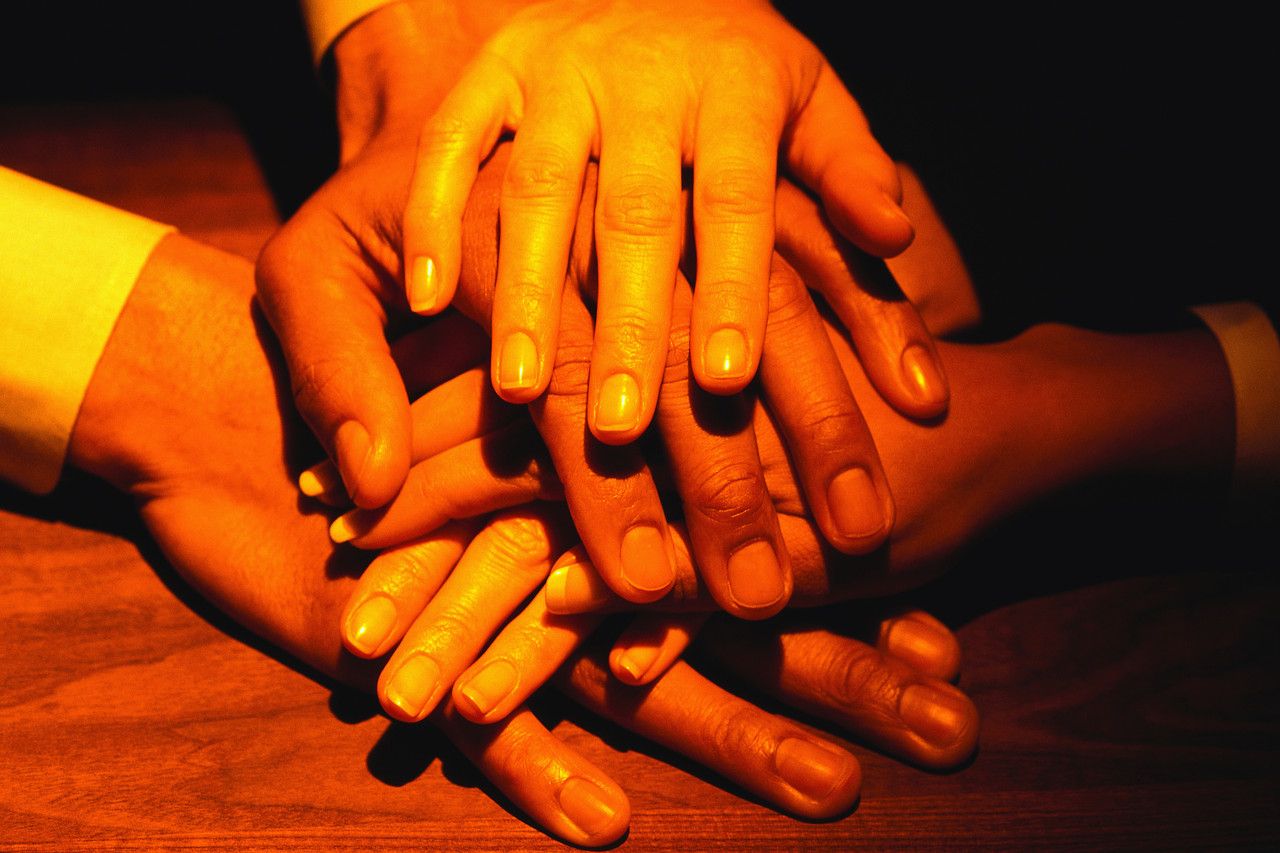 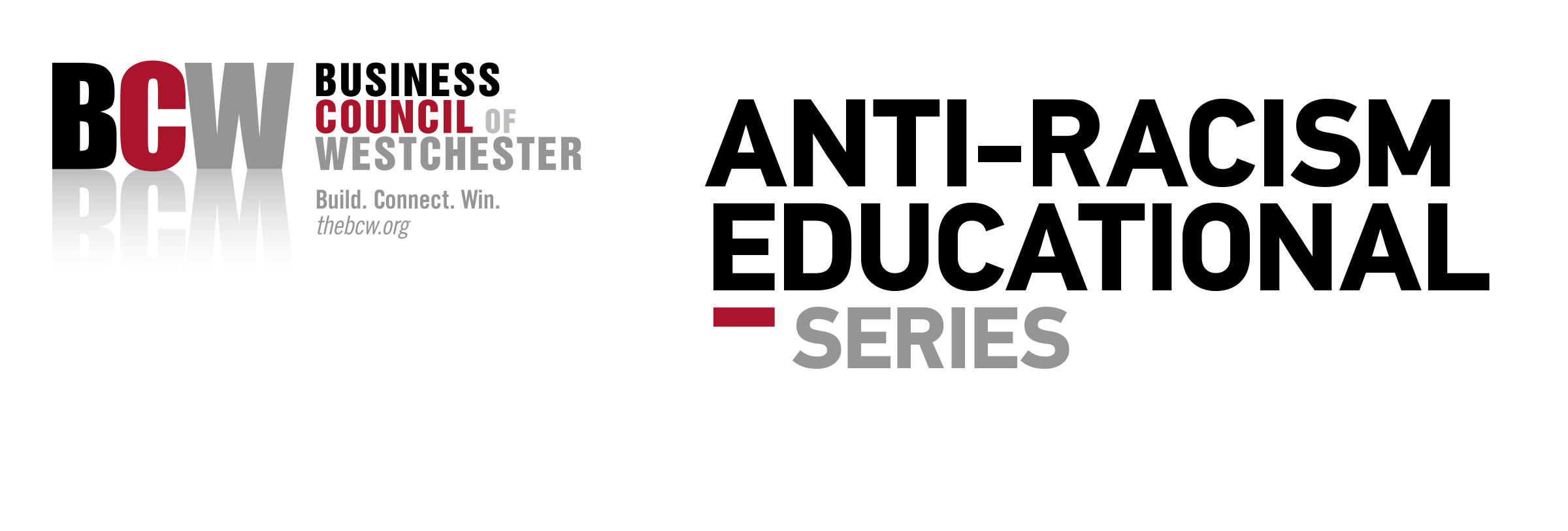 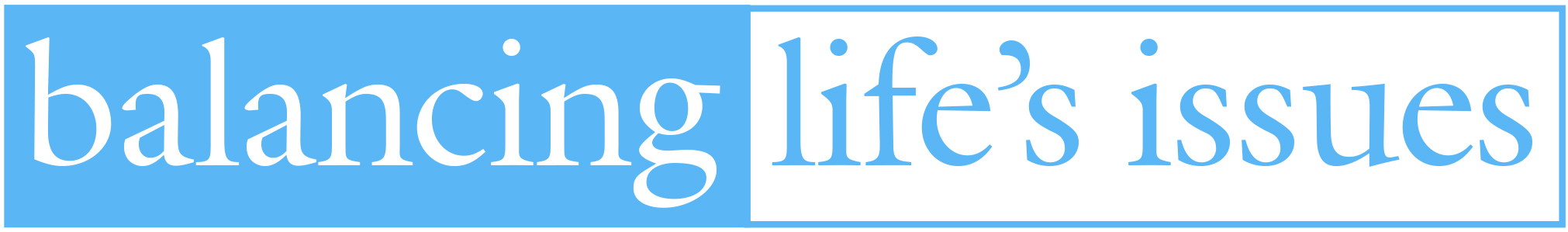 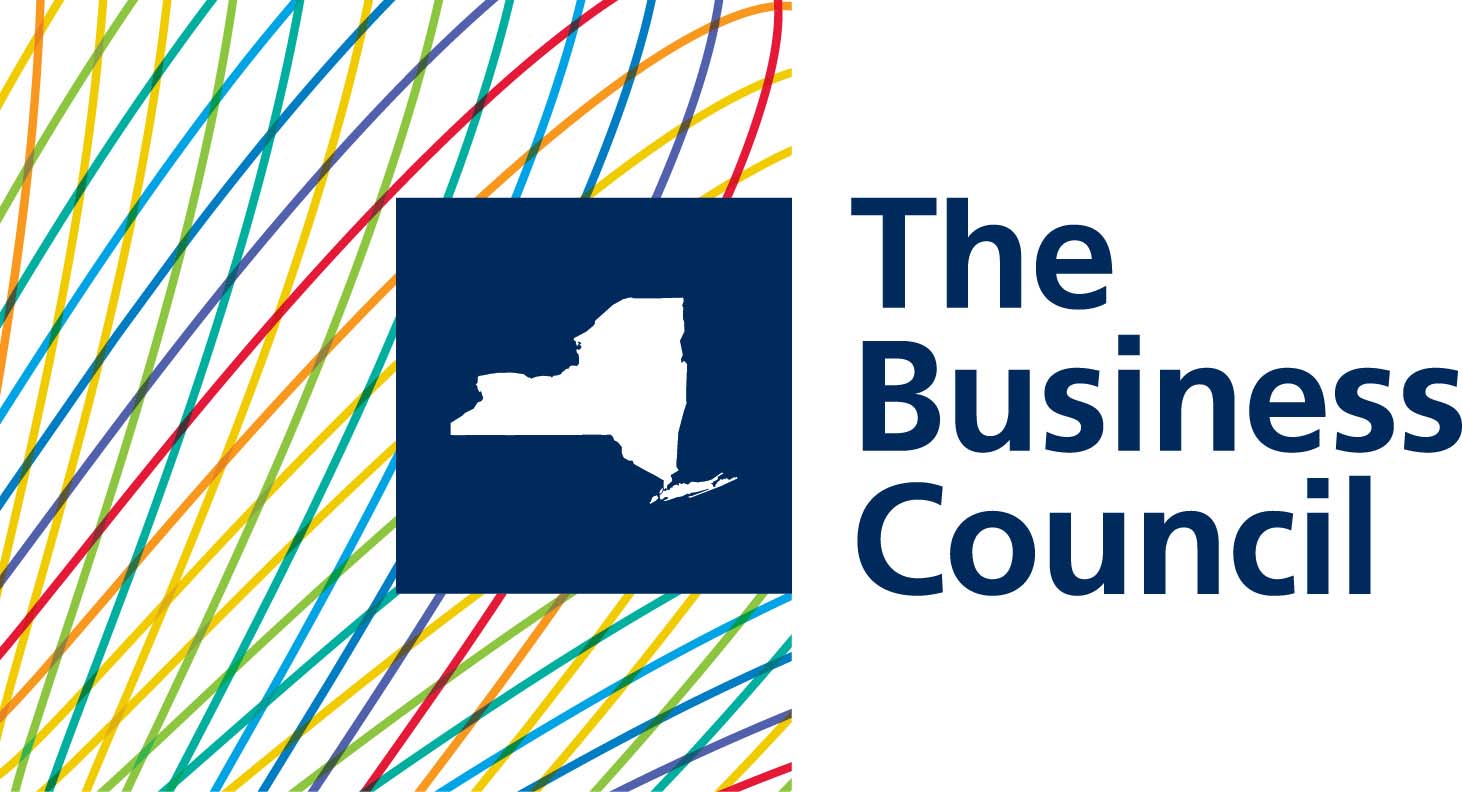 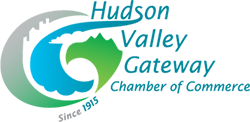 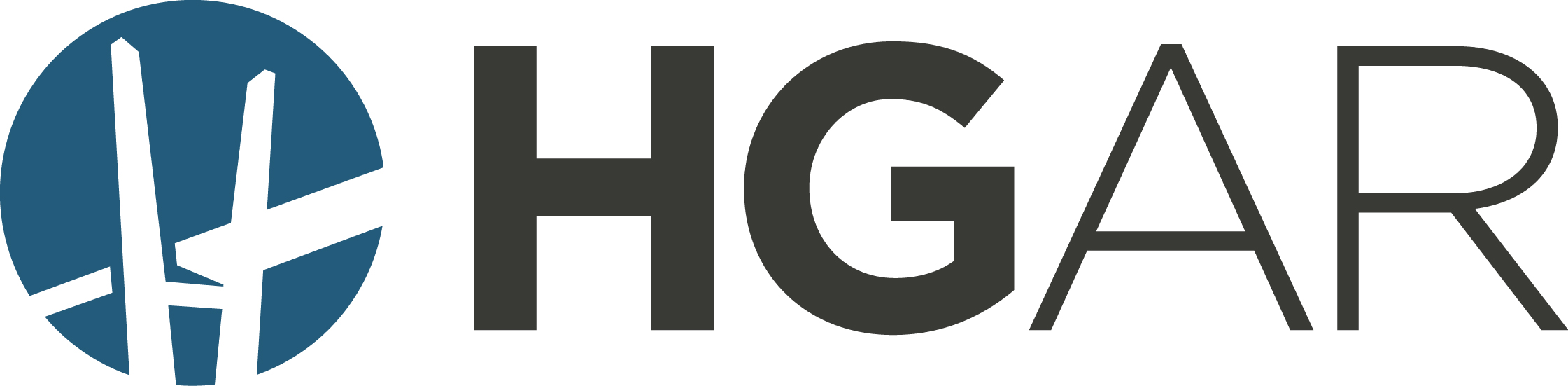 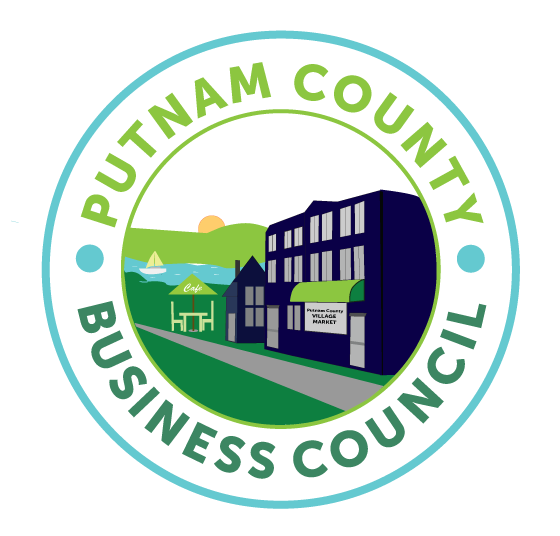 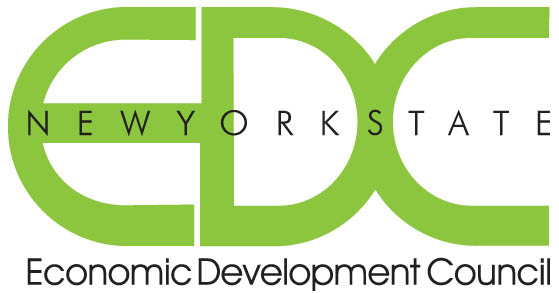 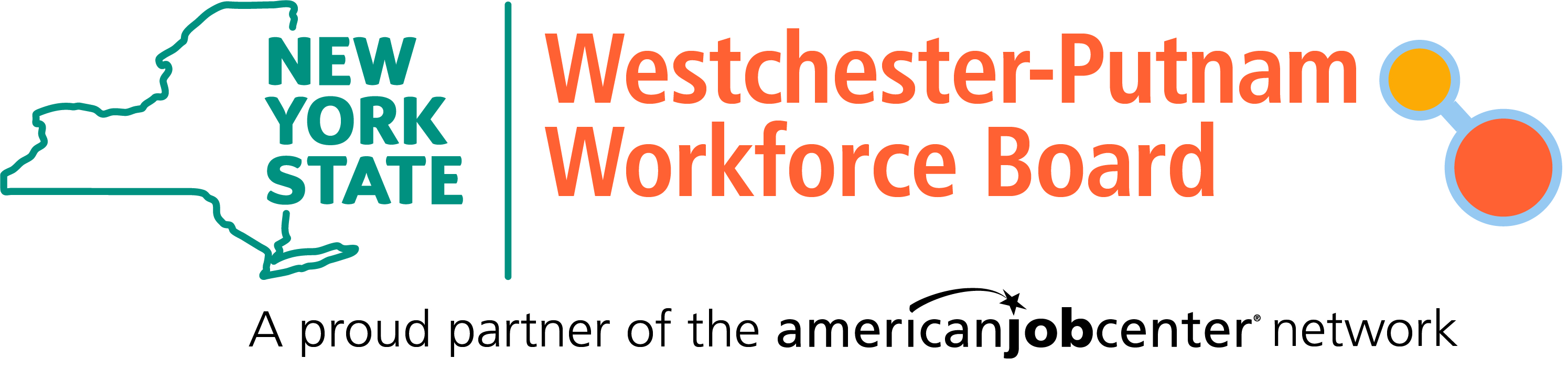